Oceans & seas
Ch.13: Ocean Basins, Zones
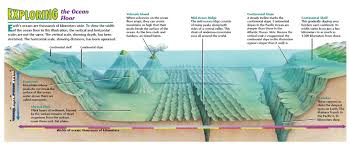 Ocean basins
Arrangement of Water Basins
Oceans are broad expanses of seawater filling the four basins between continents
Seas are usually smaller extensions of these oceans, partially or completely surrounded by land

Water can be added by glaciers melting, rain, and irrigation channels.  
Water can be subtracted by evaporation/temp, lack of rain, and dams/manmade activity.
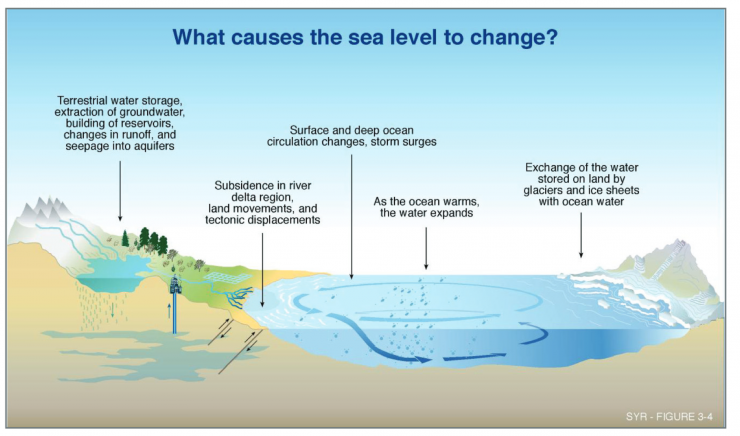 Sea Level
Local Sea Level is an always-changing height of the ocean surface at a given location
Tides, weather, waves affect it.

Mean Sea Level (MSL) is a computed average of high and low tides in a certain area.
It is used as the reference point for altitude, depth, and elevation, and depends on historical data and satellite measurements (since 1993).

Some climatologists say the oceans are rising at approximately 1.8mm per year.
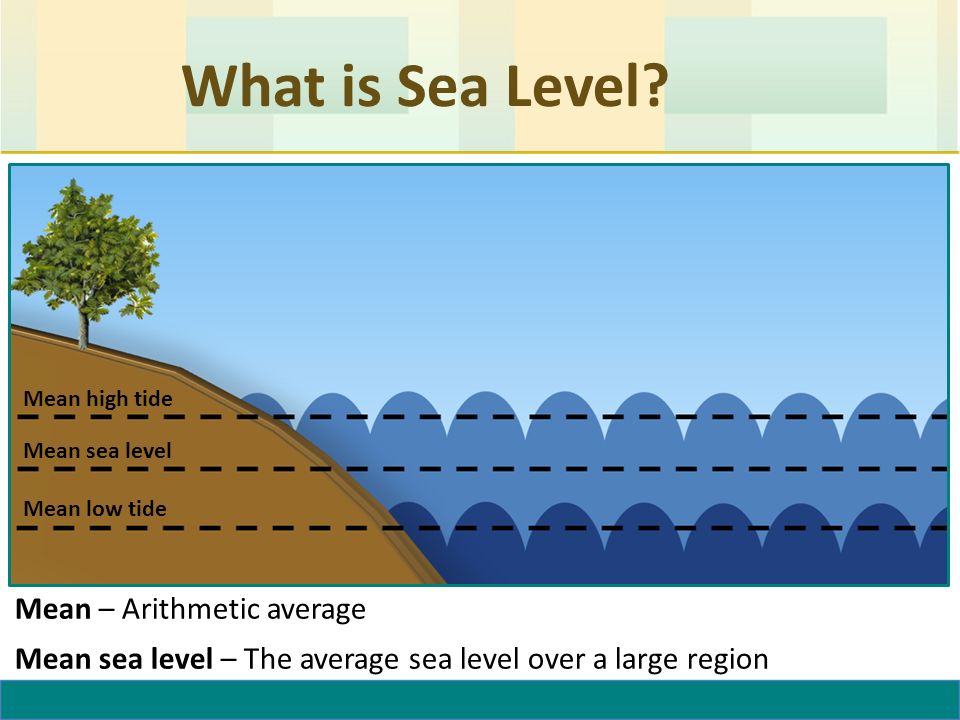 Basin topography*
The COASTAL REGION is an indistinct zone that goes from the shoreline, up and inland as far as the land bears marks of having been affected by the ocean.
It would include sand dunes, coastal palm trees or plants, sandbars or sandy sediment.
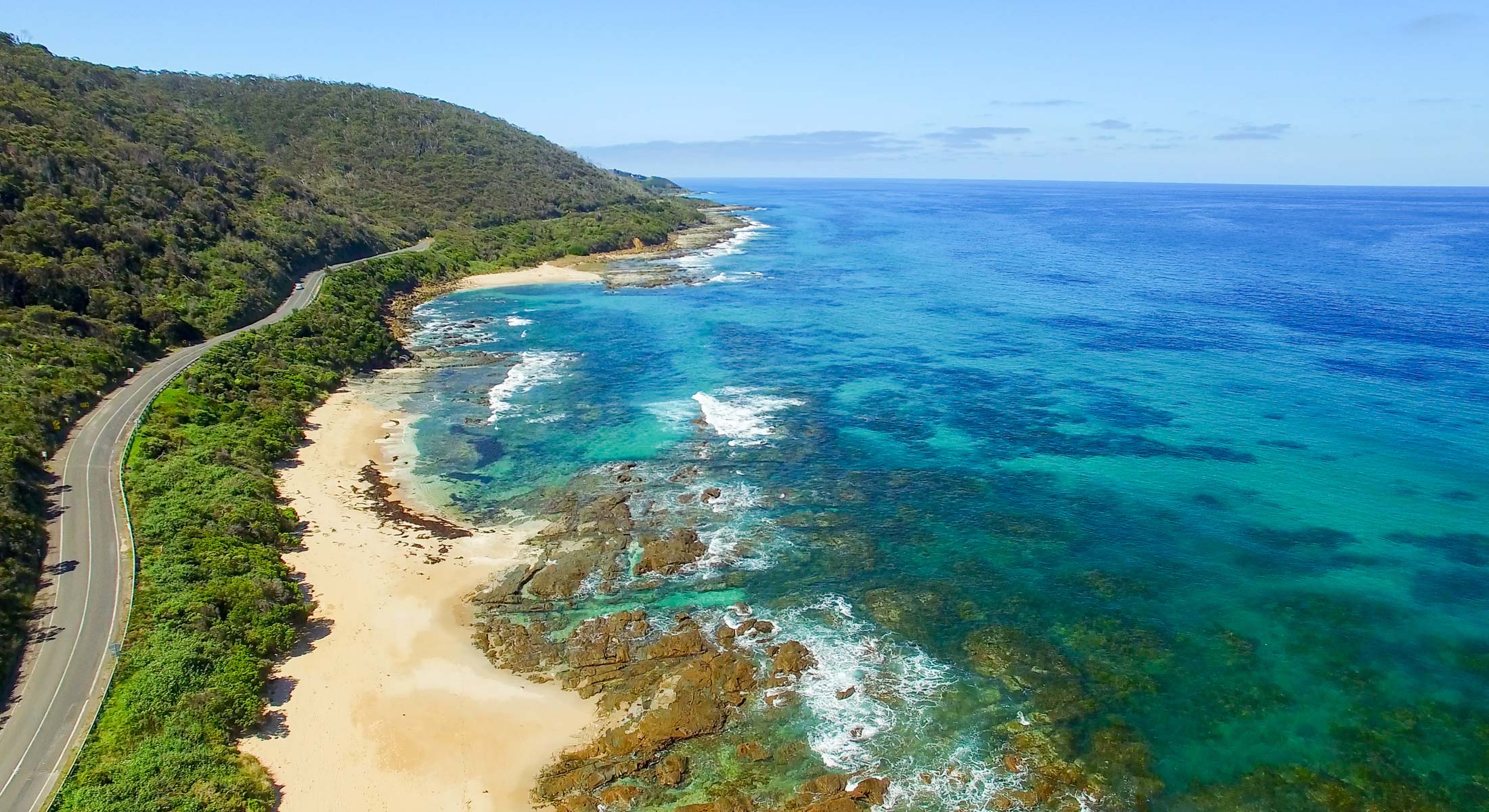 Shore & Beach
The SHORE is an often sandy strip of land that marks the lowest and highest reaches of the tides/sea level.  It varies in size as it extends around the ocean, and separates the ocean from the outer coastal region.

The BEACH includes the shore, the shoreline, and extends into the water usually as far as the first trough or place where the continental shelf begins to drop off.
Continental Shelf, Slope, & Rise
The CONTINENTAL SHELF extends out past the beach and goes about 40miles out to the edge of the continental plate.

The CONTINENTAL SLOPE is the sudden drop-off, as the continental plate ends.

The CONTINENTAL RISE is not part of the continental plate, but is a slope of sediments that have flowed off from the continent, or risen up from subducted crust. They lead to the ocean floor.
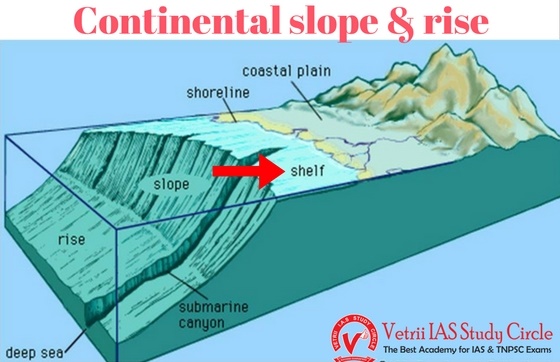 Abyssal Plain
The average ocean floor, about 2.4 miles down
“We know more about the surface of Mars than we do about the bottom of the ocean floor that forms the ocean basins.”


Has ridges, valleys, fracture zones, hills or other features, just like land above the water.
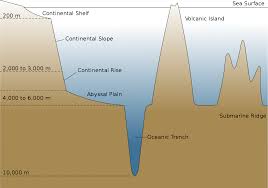 Topographical Map
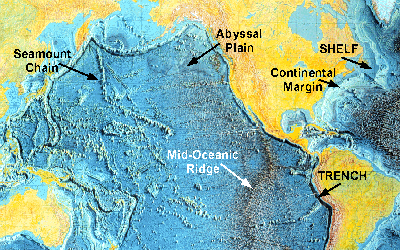 Tectonic features*
Mid-ocean ridges: submerged mountain ranges at divergent tectonic plates; lines of them form fracture zones
Seamounts are underwater volcanoes and hills
Guyots are seamounts with flat tops (like a mesa)

There is a lot of volcanic activity both active and dormant under the oceans.  Many volcanoes are in chains, just like on land.
Island arcs are long, curved strings of volcanic islands formed by classic subduction and convergent activity
Ridge
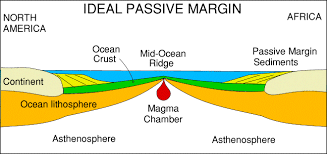 Divergence- ridge
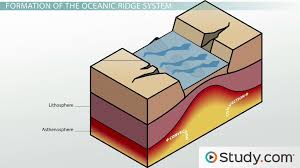 Convergence—island arc
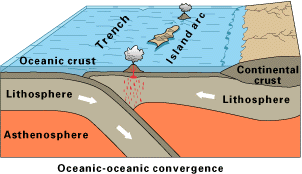 Trenches
Deep ruts in the ocean
Steep on the continental side, but gently sloped on the seaward side
Probably formed from subducted continental plates, especially around the Pacific Ocean basin
Some say from the Flood which “opened the fountains of the deep”
Trench Map
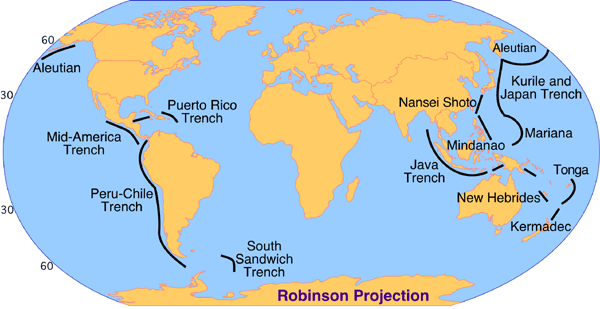 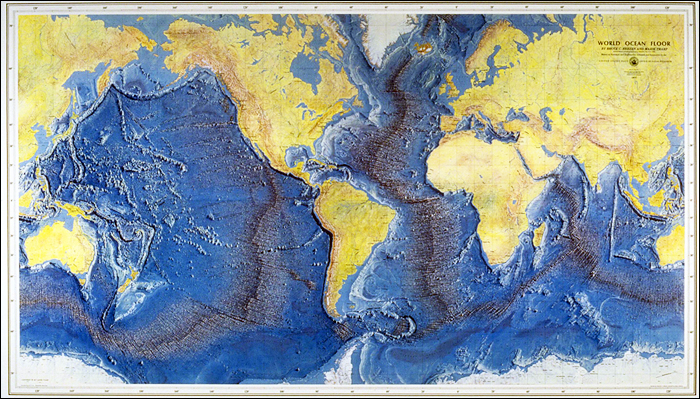 Summary*
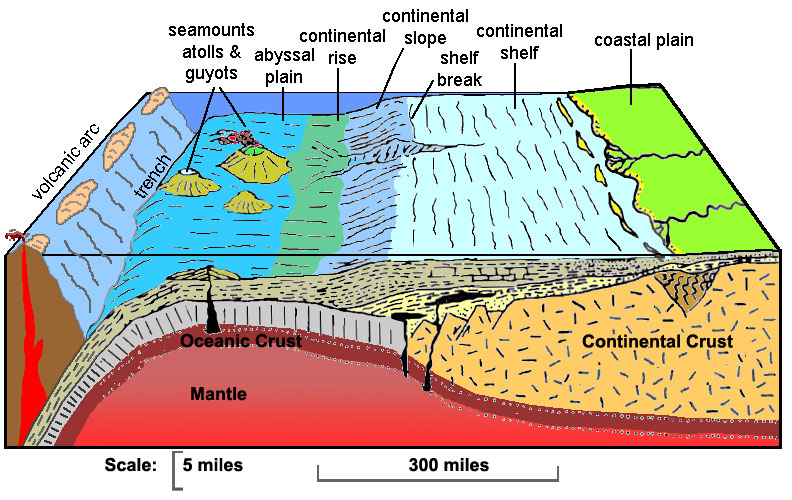 Coral Reefs
Corals are animals that secrete calcium carbonate skeletons around themselves.
Colonies of them gather, creating a reef or underwater ridge over time.

Coral reefs can form around a volcanic island or volcanic rim; these are sometimes called fringing reefs
Barrier Reefs form a lagoon between the reef and the land.  The lagoon is open to the sea through passages in the reef.
An atoll is a circular ring of reefs with a lagoon in the middle.
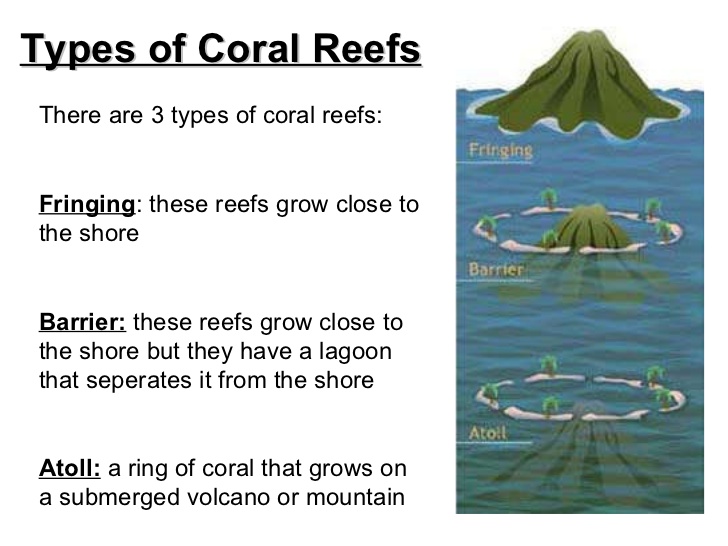 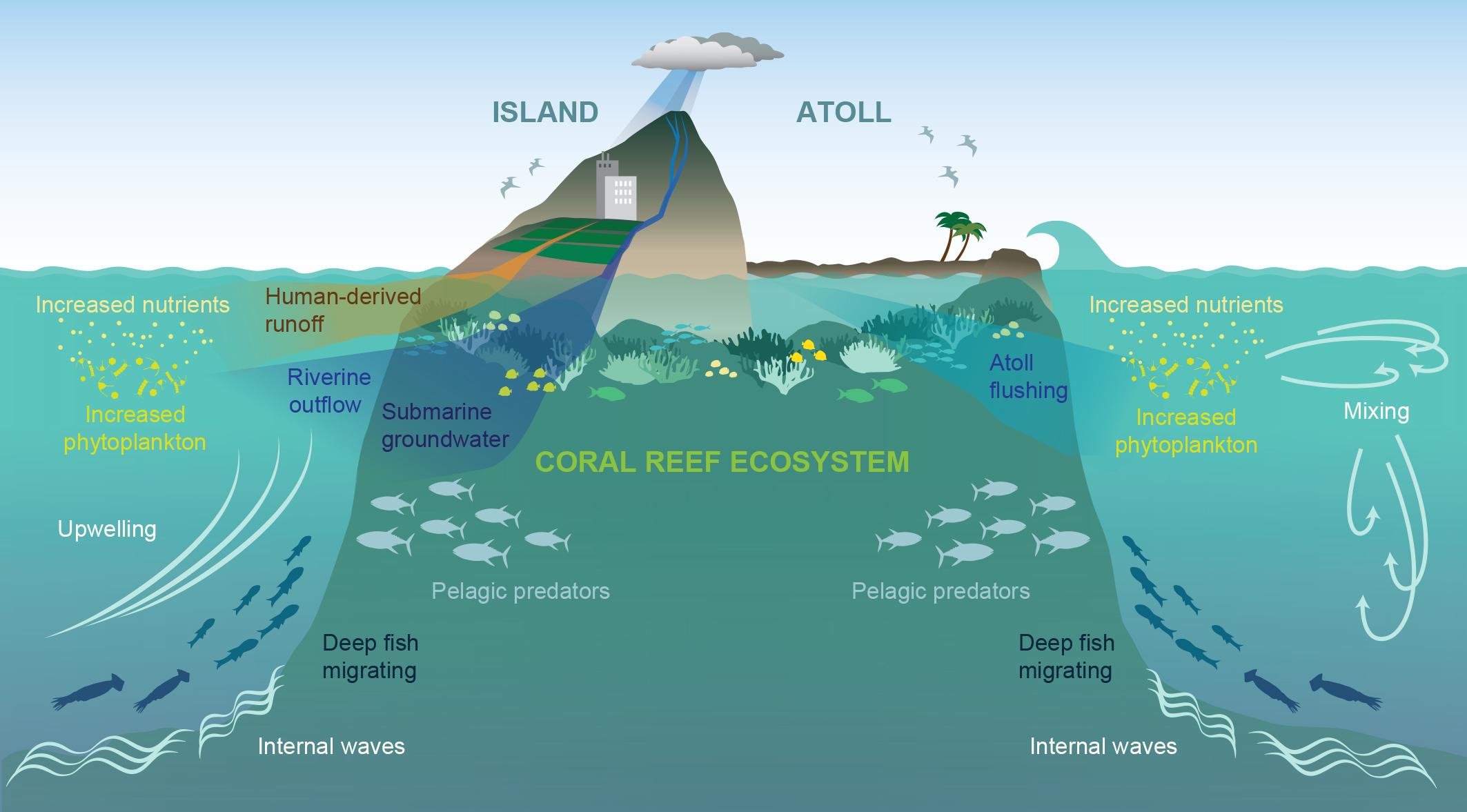 Seawater
Chemical composition
Seawater is mostly pure, 96.5%
3.5% is dissolved minerals

Approximately 86% of the minerals is table salt, sodium chloride
Small amounts of sulfate, magnesium, are present, as well as dissolved nitrogen, oxygen, and carbon-dioxide, from the atmosphere
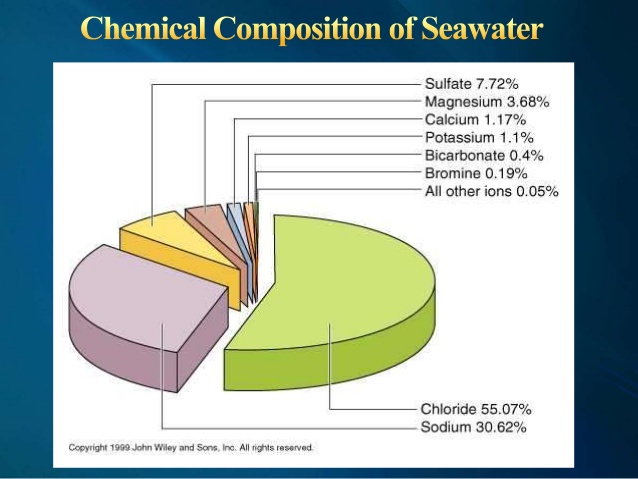 Salinity
Oceans seem to have always been salty
Salinity is measured in grams (mass) of dissolved minerals per kg of water
The ocean averages 35PPT or 3.5% salt

Average ocean salinity is about the same around the world
The ocean may be getting slightly saltier over time but is relatively stable
This means the rate of salt/minerals leaving seawater is approximately equal to the rate at which they enter the water
Factors affecting salinity*
ENTER/INCREASE SALT: Rivers dump minerals in, as well as dust and volcanic ash from wind; hydrothermal sources of salt; heat/evaporation rate, surrounded/fewer outlets 

EXIT/DECREASE SALT: corals, shells, diatoms capture them; capture by sediments which sink in clumps to the ocean bottom; waters freezing (which forces salt out)
Physical properties of seawater*
Salt affects the density (increases it)
The freezing point of seawater (lowers it)
The deeper you go, the higher the water pressure and colder the water


Salinity changes the rate of speed of sound in water; it is about 4.5x faster than the speed of sound in air.
Animals rely on echolocation to navigate
Ocean environments
Marine Life
Extremely diverse
Species vary depending on the amount of light, water depth, temperature, movement/stability of water 
Require earth-water cycles to provide them substances needed for life, which can then be recycled for continual re-use (oxygen, carbon-dioxide, nitrogen/nutrients)

Benthic organisms live on the slope/ocean floor
Pelagic organisms live in the open water
Zones of Life*
Intertidal Zone
Between low and high tide lines; constantly changing
Air/hot/light and underwater/colder/denser
Rough and tough, has to survive waves pounding and collecting
Littoral Zone
Light and Warm
Nutrients
Varying salinity
Cloudy; Suspended sediments from rivers/runoff
Includes many diverse organisms that live on the shallow floor
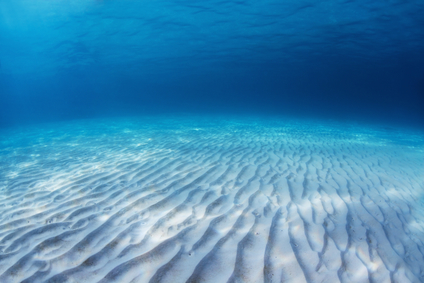 Zones of Life (cont.)
Photic (open ocean)
Light
Warm
Nutrients
More constant salinity
Water clarity is better
Aphotic
No light, no plants
Bioluminescent predators or predators with echolocation
Abyssal (extends to floor)
No light, extremely cold
Dense (great water pressure) and salty
Low nutrients; some come from dead organisms above
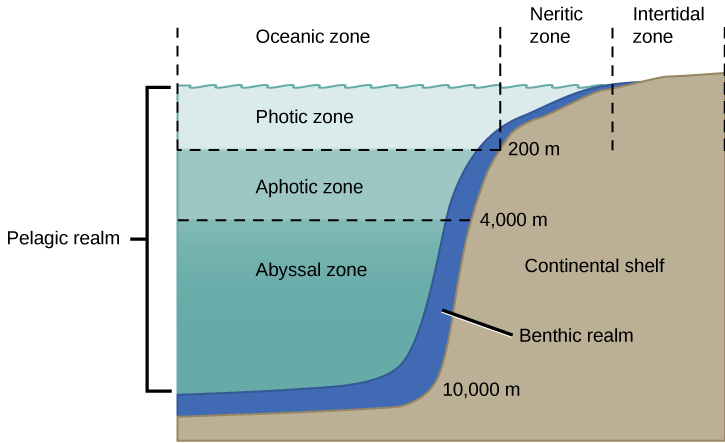 Marine Carbon Cycle*
Carbon dioxide in the air is picked up by algae and phytoplankton
They use it in photosynthesis which produces oxygen (for animals to breathe) and sugar (food for animals that eat it)
90% of the world’s breathable oxygen is produced by marine plants

Carbon also comes from the land and organisms that exhale it, from rocks and sediments uplifting from the lithosphere, and from hydrothermal vents
Marine Nitrogen Cycle*
Seawater contains nitrogen and other dissolved gasses and minerals used by plants and animals for their basic structures and processes
The nitrogen they need cannot come from the air because it is inert (N2)
Algae and cyanobacteria convert air into usable nitrogen in the water.
Runoff with fertilizers in it can also add to the nitrogen in water
Nitrogen in the water returns to the land through contact and evaporation/precipitation